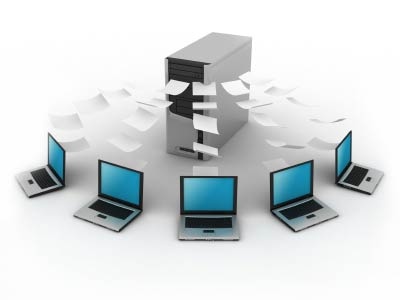 Přednáška
Zálohování
Zálohování
V této prezentaci si prakticky demonstrujeme základní způsoby provedení zálohy a obnovy databáze.

Pomocí webových klientů (PHPMyAdmin, Adminer)
Pomocí nástroje WORKBENCH
Přímým použitím aplikace mysqldump v příkazovém řádku
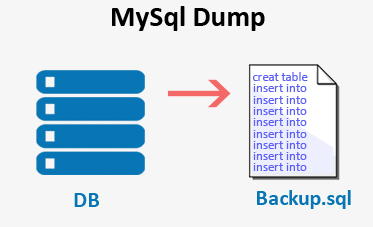 Pomocí webových klientů
Export databáze v PHPMyAdmin
Exportovat lze vybrané databáze, vybrané tabulky nebo vybraná data.
Na záložce EXPORT si lze vybrat Způsob exportu a typ výstupního formátu (nejčastěji SQL, ale lze i CSV, JSON nebo PHP pole).

V případě potřeby lze Export dále nastavovat, např:
Výstup do souboru nebo jako text
Exportovat strukturu nebo jen data
Exportovat včetně pohledů, procedur a triggerů

Vyzkoušejte na naší databázi na 158.194.63.14
Import
Import se provádí v tomto případě velmi jednoduše.
Pokud máte k dispozici textový výstup zálohy, stačí na záložce SQL vložit kód zálohy a akci provést. 
V případě dat zálohy v souboru vyberete záložku Import a nahrajete soubor zálohy.


V možnostech Importu je zatrhávací volba Zapnout kontrolu cizích klíčů. Tu je někdy třeba vypnout, když importujete větší sadu dat a db server v daný moment nemá přístup k tabulkám či datům na které se nová data odkazují.
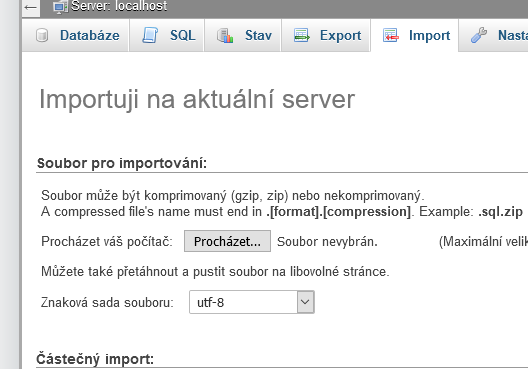 WORKBENCH
Export
Na záložce Server vybereme volbu Data Export.
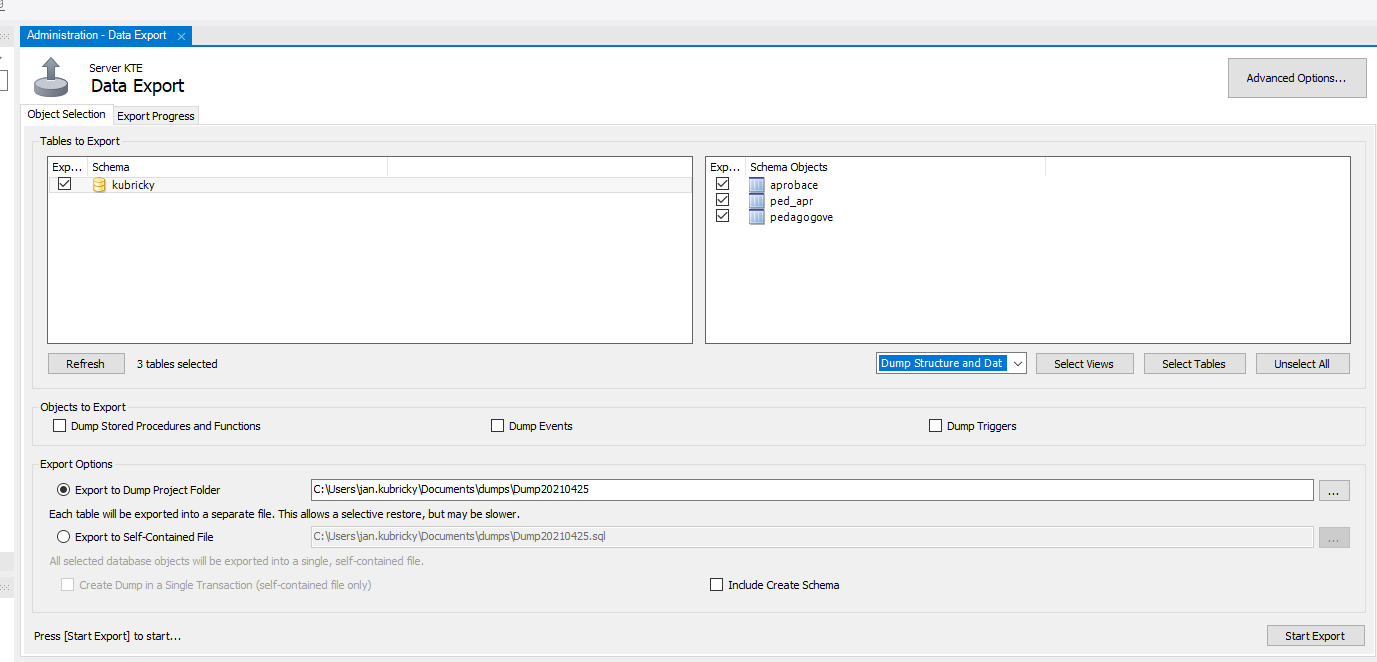 Možnosti
V exportu si opět můžete vybrat, které databáze chcete exportovat, dále můžete omezit výběr konkrétních tabulek, zdali chcete exportovat vše nebo jen strukturu či data; rovněž můžete ovlivnit, jestli do exportu budou zahrnuty procedury, pohledy či triggery.

Můžete si také nastavit cestu k souboru, do kterého bude export proveden.
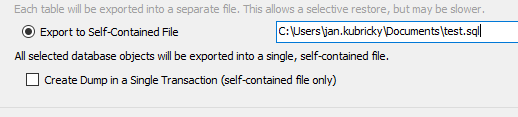 mysqldump
Workbench při vytváření zálohy volá program s názvem mysqldump.
Mysqldump se spouští z příkazového řádku a jeho obsluha je poměrně jednoduchá.

Pozor si musíme dát na jeho použití pokud máme různé verze databází – MYSQL vs MariaDb – což může vést i k problému provádění záloh z WORKBENCH pro databázi MariaDb.
Pokud jste na tento problém narazili, pokusme se tedy na to jít jinak.
XAMPP
Z předchozích předmětů byste měli mít stažený a nainstalovaný balík XAMPP, jehož součástí je také databáze MariaDb, včetně nástroje mysqldump.
Ukázkově si předvedeme provedení zálohy a obnovy databáze.
Já mám nástroj mysqldump lokálně nainstalovaný ve složce:
C:\web\prog\Maria\bin

Ve vašem případě může být cesta asi taková:
C:\xampp\mysql\bin
Příkazový řádek
Otevřeme si program příkazového řádku v uvedené složce:
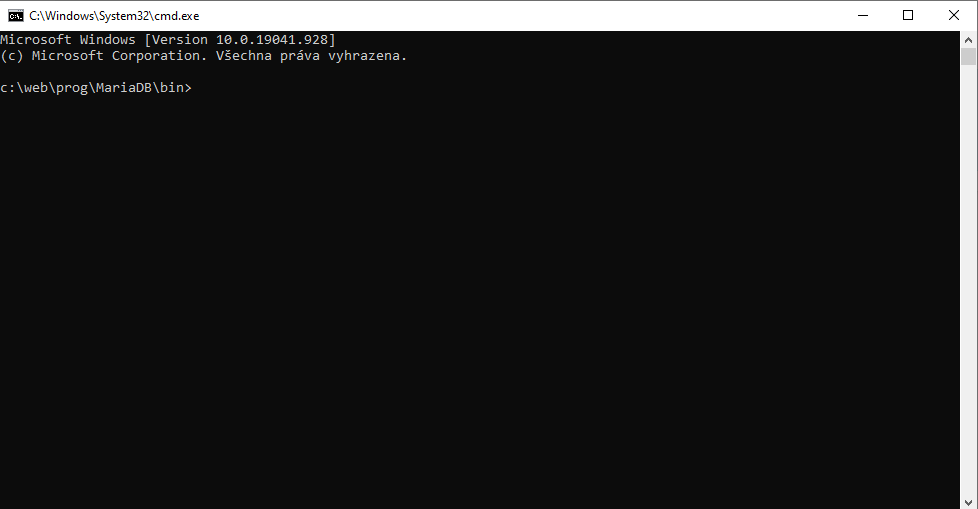 Příkaz
Příkaz pro provedení zálohy může obsahovat vícero voleb a parametrů nastavení:


shell> mysqldump [options] db_name [tbl_name ...] 
shell> mysqldump [options] --databases db_name ... 
shell> mysqldump [options] --all-databases 


Pro více informací zde:
https://mariadb.com/kb/en/mysqldump/
Přímý příkaz zálohy
> mysqldump –h 158.194.63.14 –u kubricky –p dbname

Parametry:
h – adresa serveru 
u – přihlašovací jméno uživatele
p – parametr hesla (nezadávejte, budete vyzvání k zadání v druhém kroku
dbname – název databáze (např. kubricky)

Po stisknutí klávesy Enter budete vyzvání k zadání hesla. Po jeho zadání a Enter bude vypsán zdrojový kód zálohy.
Uložení do souboru
Vypsání zálohy v příkazovém řádku nám asi moc nepomůže. Proveďme tedy zálohu do souboru:

mysqldump –h 158.194.63.14 –u kubricky –p dbname > test.sql

Příkaz byl tak pouze doplněn o část na konci:
 > cesta_k_souboru.sql 

(v ukázce se nám soubor se zálohou vytvoří přímo ve složce kde spouštíme program mysqldump, pokud budete chtít cestu k souboru upravit, např. do adresáře dokumentů, použijeme absolutní cestu, např. takto:
C:\Users\MyName\documents\test.sql
Doplnění rutin
V poslední ukázce si ukážeme jak do příkazu doplnit také požadavek na zálohu rutin – tj. procedur, funkcí. 
Triggery a Pohledy jsou součástí zálohy automaticky.

mysqldump –h 158.194.63.14 –u kubricky –p –R dbname > test.sql
Stačí jen doplnit parametr -R
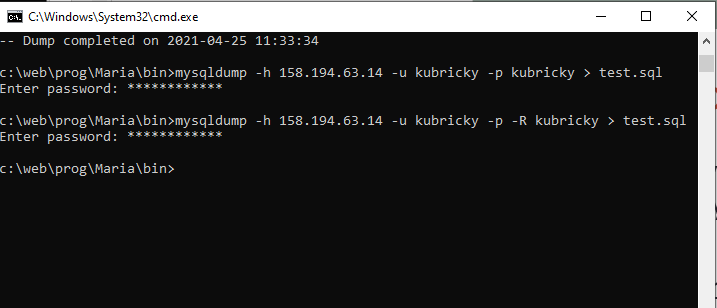 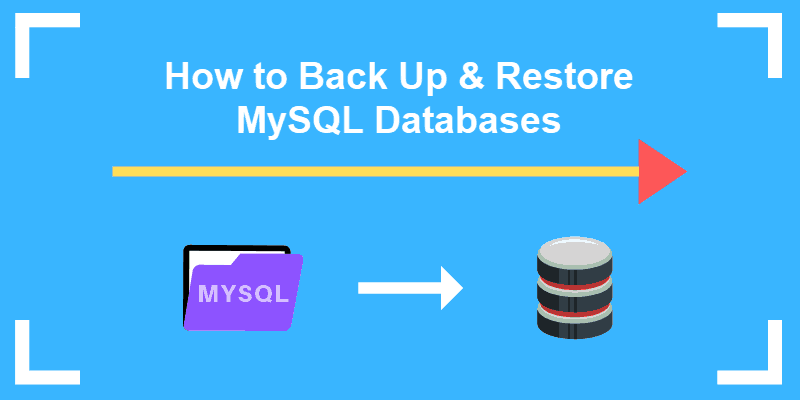 Obnova databáze
Soubor zálohy už máme. Nyní se můžeme pokusit databázi obnovit. 

Soubor zálohy (test.sql) jsme si vytvořili ve stejné složce /bin/. V této složce se nachází také druhý program pro příkazový řádek – mysql.exe. Mysql.exe použijeme k provedení obnovy databáze. Příkaz vypadá následovně:

> mysql –h 158.194.63.14 –u kubricky –p -f kubricky < test.sql

MYSQL.exe se připojí k db serveru a obnoví vybranou databázi ze souboru. Cesta k souboru může být opět i absolutní: c:\path\test.sql
Parametr –f nastavuje, že při výskytu chyby obnova neskončí, ale pokračuje dalším krokem obnovy.
Pravidelné zálohy databáze
V závislosti na operačním systému, na kterém běží databázový server, bychom měli zajistit automatizované úlohy pravidelného zálohovaní databáze:
Na Windows serveru toto řeší Automatické úlohy v Plánovači úloh.
Na Linuxu nese plánovací nástroj označení CRON.

Příklad:
Denní záloha databázového serveru do souboru:
mysqldump -u root –p --all-databases > all_databases.sql